Supplemental S1  Denaturing Western blot of TDP-43-detecting antibodies
B) FTD-TDP2 scFv
A) Commercial polyclonal  anti-TDP-43
1            2             3              4                    5            6            7         8
1            2         3         4           5            6          7           8           9
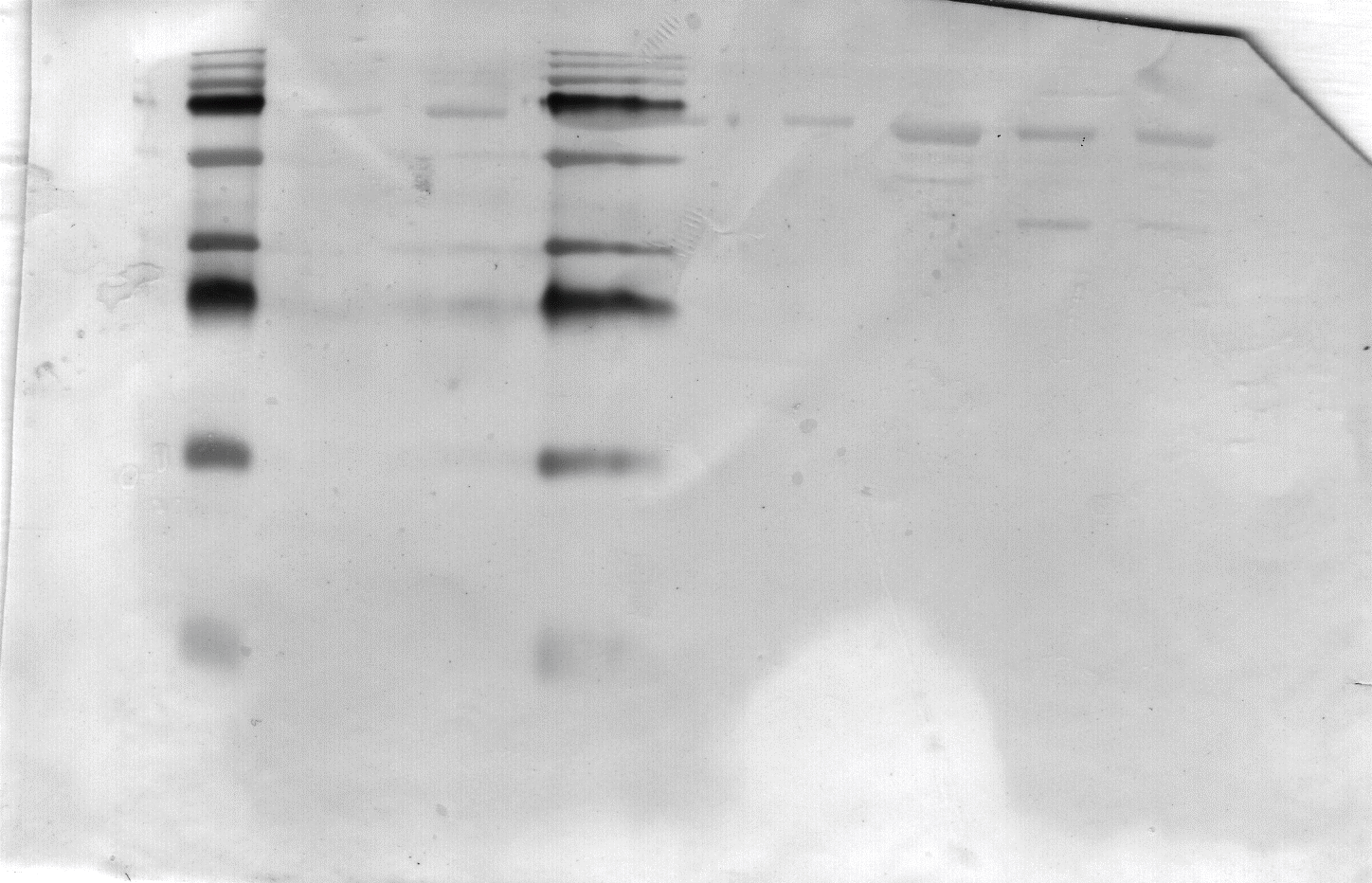 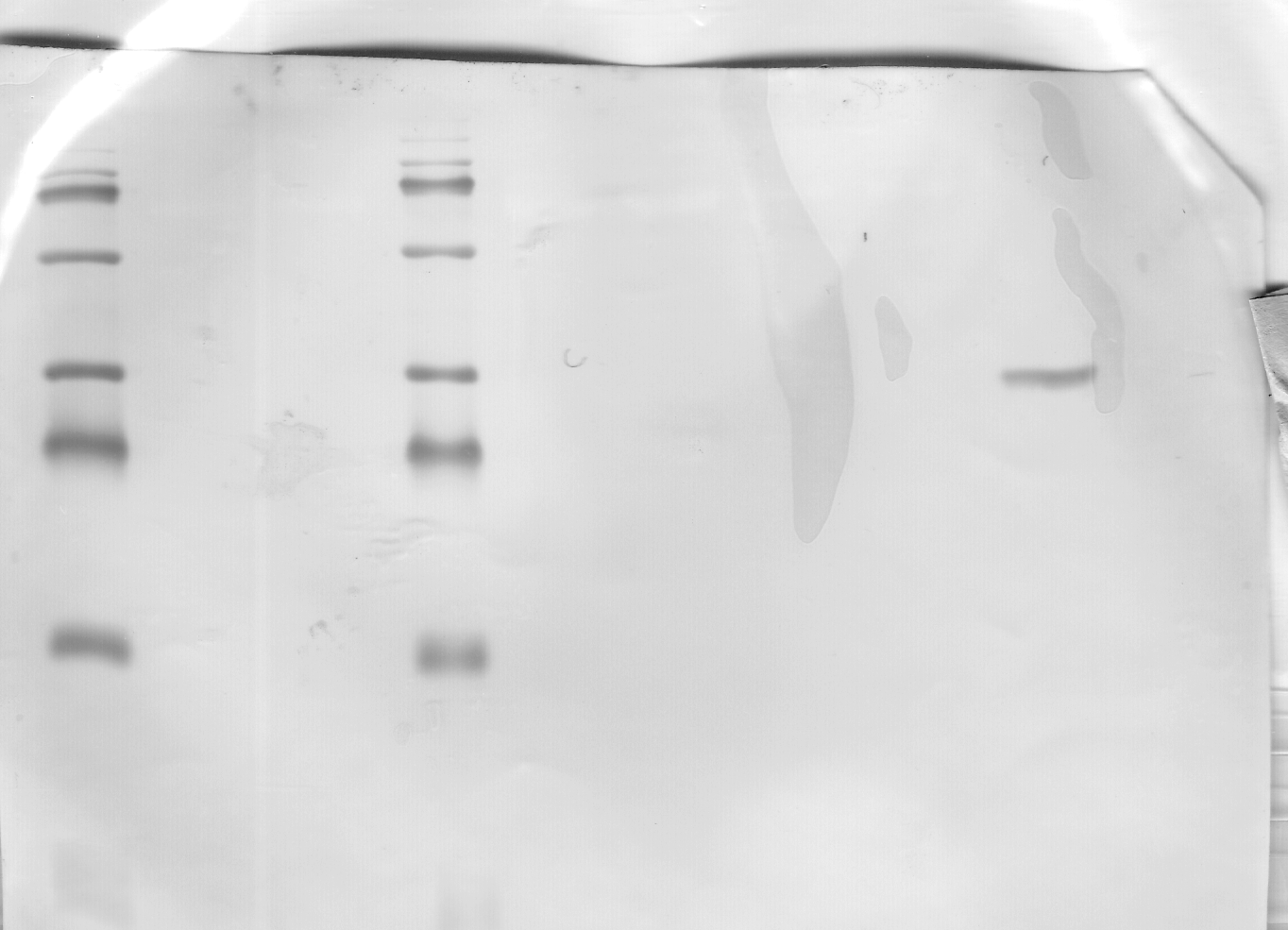 Lanes 1, 4 – Marker
Lanes 2, 3 - TDP-43 immunoprecipitated from FTD
Lanes 5, 6 – Healthy control tissue
Lanes 7, 8 – TDP-43 immunoprecipitated from healthy controls
Lanes 1, 4 – Marker
Lanes 2, 3 - TDP-43 immunoprecipitated from FTD
Lanes 5, 6 – Healthy control tissue
Lanes 7, 8 – TDP-43 immunoprecipitated from healthy controls
Lane  9    – Control 30kDa scFv
Supplemental S2  source for Figure 4
B) FTD-TDP2 scFv
A) Commercial polyclonal  anti-TDP-43
1          2              3          4              5             6             7
1          2          3           4         5           6          7           8           9
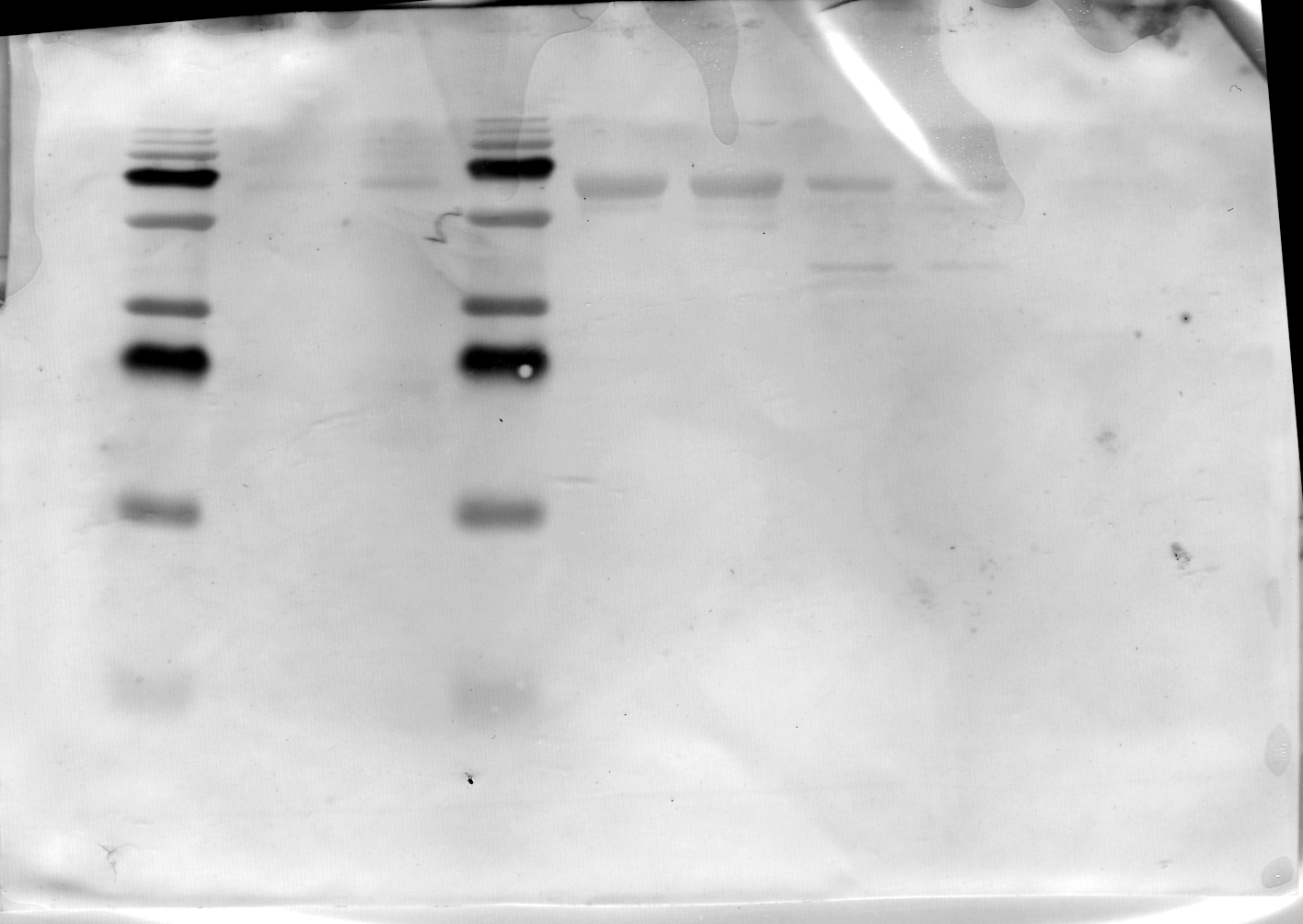 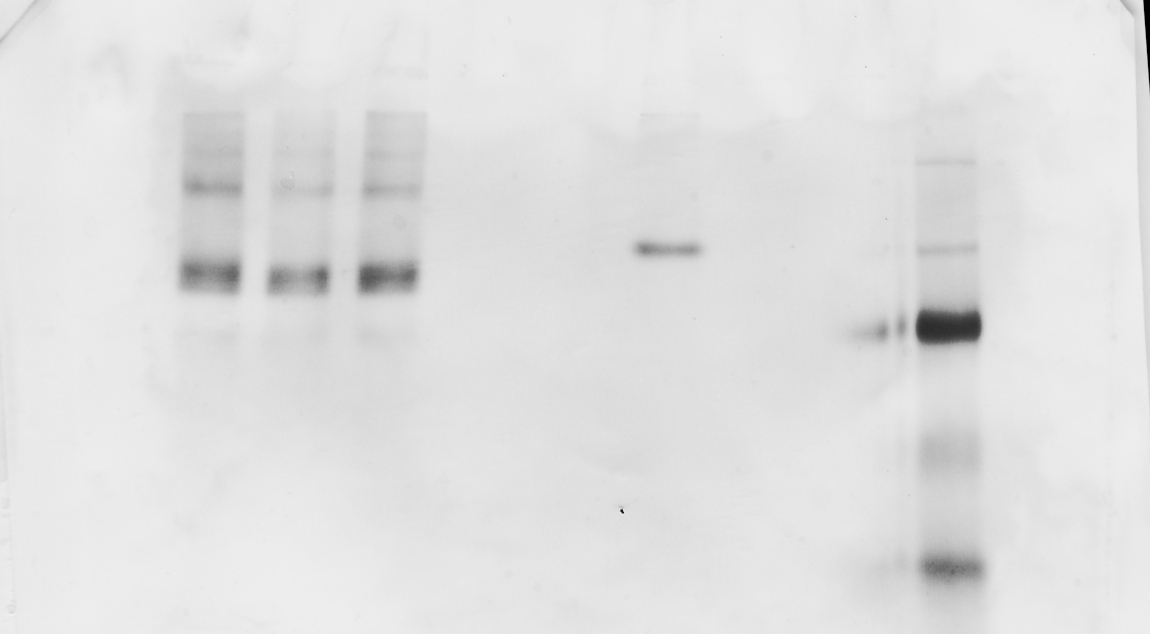 Lanes 1, 2 - TDP-43 immunoprecipitated from FTD
Lanes 3  – Markers
Lanes 4, 5– Healthy control tissue
Lanes 6, 7 – TDP-43 immunoprecipitated from healthy controls
Lanes 1, 2, 3- TDP-43 immunoprecipitated from FTD
Lanes 4, 5– Healthy control tissue
Lanes 6  – control 30kDa scFv
Lanes 7, 8 – TDP-43 immunoprecipitated from healthy controls
Lanes 9  – Markers